Казанская государственная медицинская академия – филиал 
ФГБОУ ДПО РМАНПО Минздрава России 

ГАУЗ «Республиканский клинический онкологический 
диспансер МЗ РТ»
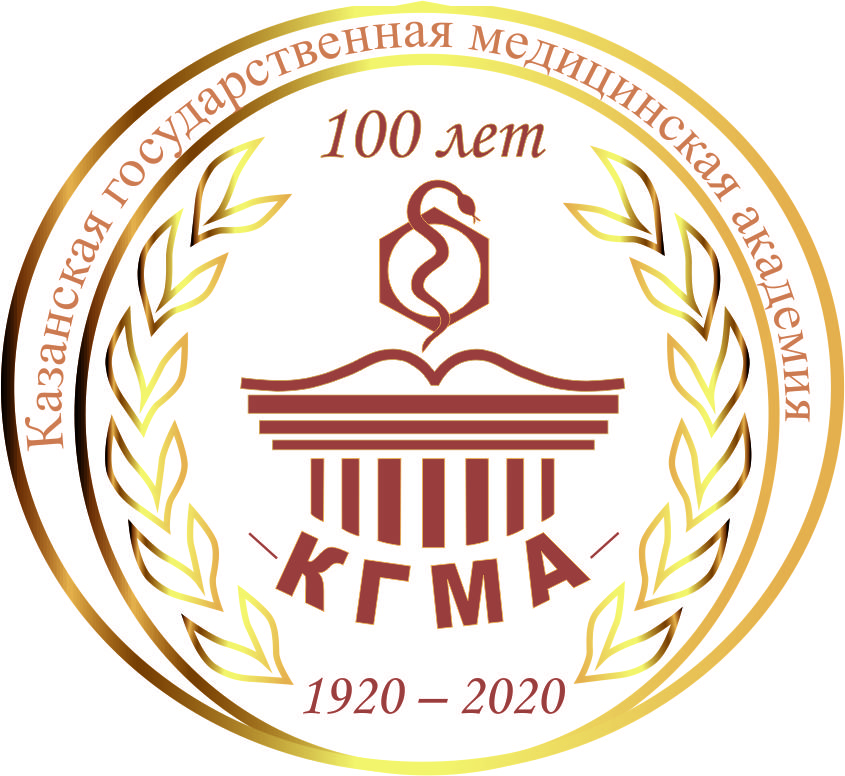 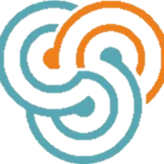 РЕСПУБЛИКАНСКИЙ КЛИНИЧЕСКИЙ ОНКОЛОГИЧЕСКИЙ ДИСПАНСЕР
Взаимодействие онкологической службы с
 первичной медицинской сетью в рамках программ ранней диагностики 
злокачественных новообразований
Рустем  Шамильевич Хасанов
г. Москва, 13.11.2017 г.
Цель программ
Повышение выявляемости злокачественных новообразований на ранних стадиях
1. Молочная железа		
2. Шейка матки	
3. Предстательная железа	
4. Толстая кишка	
5. Кожа	
6. Рот и глотка
54% 
всех случаев ЗНО
Реализация пилотных проектов раннего выявления ЗНО		  «ОНКОДОЗОР» в Республике Татарстан*
2010 год: 
Разработана и апробирована организационная модель скрининга колоректального рака (иммунохимический тест). 

2011 год:
Разработана и внедрена комплексная технология скрининга
4–х локализаций рака (молочная железа, шейка матки, толстая кишка, предстательная железа). 

Определены целевые показатели выявляемости ЗНО
*(Совместные проекты Министерства здравоохранения Республики Татарстан,  некоммерческого партнёрства Равное право на жизнь», регионального отделения МОД «Движение против рака»)
С 2013 года в Российской Федерации начата диспансеризация определенных групп взрослого населения (ДОГВН)
Приказ Минздрава РФ от 03.12.2012 г. N 1006н 
"Об утверждении порядка проведения диспансеризации определенных групп взрослого населения"
Онкологический компонент - I этап
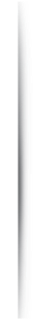 1. Осмотр акушеркой+ 
мазок с шейки матки и ЦК (21-99 лет)
2. Маммография (39-99 лет)
3. Кал на скрытую кровь (45-99 лет)
1. Анализ  крови на PSA (51-99 лет)
2. Кал на скрытую кровь (45-99 лет)
Онкологический компонент – II этап
Уточняющая диагностика при подозрении на ЗНО
Сравнение целевых и фактических показателей выявляемости ЗНО  при ДОГВН в Республике Татарстан в 2013 г., %
Выводы
Существующие диагностические технологии позволяют обеспечить раннее выявление ЗНО определённых локализаций

Повышение показателей выявляемости ЗНО лежит в области организации деятельности системы здравоохранения
Явка населения на I этап диспансеризации в РТ
Нуждались в дополнительном обследовании - 6 467

Дошли до 2-го этапа - 3 317

Из них выявлено случаев: 
ЗНО –  1 269 случаев
ДНО – 984
Прочие – 1 064
Количество выявленных пациентов на ДОГВН - 9,3% от общего числа впервые выявленных пациентов (13 700) 
Из них на I-II стадиях  65,8%  (по РТ в целом 56,4%)
Низкая явка на II этап диспансеризации (Республика Татарстан, 2016 год)
Основные области организационного проектирования
Создание механизмов управления явкой населения на 1-й и 2-й этапы диспансеризации (особенно трудоспособного возраста) 

Стандартизация методов исследования на первом этапе
  диспансеризации

Дообследование пациентов в группах с выявленными отклонениями 
  в межрайонных диагностических центрах (2-й этап)

Создание единого регистра диспансеризации
Основные проблемы 
медицинских осмотров на предприятиях
Предпосылки для проекта «Производственная медицина»
Нет четких рекомендаций, какие тесты выполнять
Нет контроля за дошедшими на уточняющую диагностику
Одни и те же исследования могут быть продублированы трижды:
таргетный профосмотр
программа ДОГВН
обязательные профосмотры
Приказ МЗ РТ от 24.06.2013 № 1123 «О совершенствовании работы по раннему выявлению онкологических заболеваний»
11
Централизация исследований на базе референсных центров в 2016 году
Централизация и стандартизация
проведения лабораторных
тестов на базе уполномоченных
медицинских организаций
Централизация интерпретации
маммографических снимков
на базе РКОД МЗ РТ
Создание региональных референсных клинико-диагностических центров
Уролог
Эндоскопист
Онколог
Рентгенлаборант
Цитолог
Врачи- специалисты
Оснащение
Маммограф с биопсийной приставкой
Мобильный маммограф
УЗ аппарат (датчики – линейный, конвексный, ректальный)
Приставка для биопсии предстательной железы
Видеоколоноскоп с биопсийной приставкой (одна стойка, два колоноскопа)
Микроскоп для цитологических исследований
Дерматоскоп
Выявляемость ЗНО по 6 локализациям в рамках диспансеризации на 1 000 исследований по районам РТ (2016г.)
[Speaker Notes: Повышение ответственности населения за сохранение собственного здоровья.]
Количество пациентов на дообследование. Чистопольский регион
[Speaker Notes: Повышение ответственности населения за сохранение собственного здоровья.]
Расчёт стоимости КДО по профилю «Онкология»
Цена услуги с учётом кратности
2016 год – 2 390,05 руб. 
2017 год – 2 557,6  руб.
[Speaker Notes: Повышение ответственности населения за сохранение собственного здоровья.]
Изменение показателей выявляемости в рамках ДОГВН 
с 2013 по 2016гг.
в 4,7 раза
Принципы:
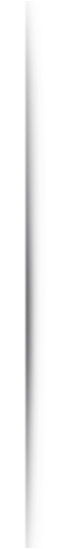 Стандартизация

2.  Информатизация

3. Обеспечение 2-го этапа
в 2,7 раза
в 6,7 раза
в 12 раз
15
[Speaker Notes: Повышение ответственности населения за сохранение собственного здоровья.]
Выводы
Действующие программы ДОГВН и медосмотров на предприятиях имеют существенные резервы для повышения результативности выявления ЗНО.

Реализация потенциала действующих программ невозможно только в рамках системы здравоохранения. Необходимо привлечение всех заинтересованных сторон.

Реализация государственной политики по  здоровьесбережению, снижению смертности от ЗНО лежит в области межведомственного взаимодействия.

Инструмент реализации такой государственной политики – проектное управление на уровне федерации и регионов.
Критерии результативности
2012 
РТ
2016 
РФ
2016 
РТ
+2,2%
56,4
54,7
54,2
Выявлены на ранних (I-II)
 стадиях, %
+1,0
6,6
6,1
7,1
Индекс накопления
Доля лиц, состоящих на учёте
 5 и более лет (%)
+3,2%
53,3
53,6
56,8
Спасибо за внимание!
E-mail: ksma.rf@tatar.ru                       Сайт https://kgma.info
Казанская государственная медицинская академия  Минздрава России